Special Olympics  organise des  événements  sportifs et autres  en automne, en  hiver, au  printemps et en  été
TOUTE  L’ANNÉE
Les athlètes  s'entraînent pour  atteindre leur  meilleur niveau  personnel en  apprenant et en  pratiquant des
sports
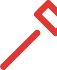 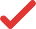 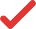 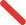 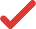 ENTRAÎNEMENT  SPORTIF
Special Olympics  organise des  compétitions pour  que les athlètes  partagent leurs  compétences  sportives et  unissent la  communauté.
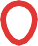 COMPÉTITION  SPORTIVE
Special Olympics  a plus de 30
Sports et disciplines  officiels.
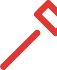 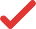 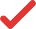 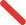 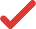 SPORTS DE TYPE
OLYMPIQUE
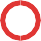 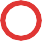 Beaucoup de gens  pensent que  Special Olympics  
est réservé aux
enfants
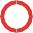 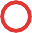 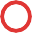 ENFANTS
ET ADULTES
HUIT ANS
OU PLUS
Special Olympics a  commencé lorsque  Eunice Kennedy  Shriver a eu l'idée  que les personnes  ayant une DI  pouvaient se  développer et  apprendre grâce  au sport
AVEC  DÉFICIENCES
INTELLECTUELLES
Pour que nos  athlètes soient  en forme, ils  doivent  adopter des  habitudes  saines toute  l'année et tout  au long de la  vie
DEVELOPPER  LA FORME  PHYSIQUE
Que je gagne, mais  s’il m’est  impossible
 de  gagner, 
que je  fasse preuve de  courage dans
Mes 
efforts
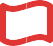 DEMONTRER  LE COURAGE
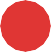 Special Olympics  offre la possibilité  de s'amuser.
FAIRE
L’EXPERIENCE DE LA JOIE
Special Olympics  offre aux individus  la possibilité de  montrer leurs  talents et de bâtir une communauté
PARTAGE DE DONS,  DE COMPÉTENCES
ET D’AMITIÉ AVEC LEURS  FAMILLES